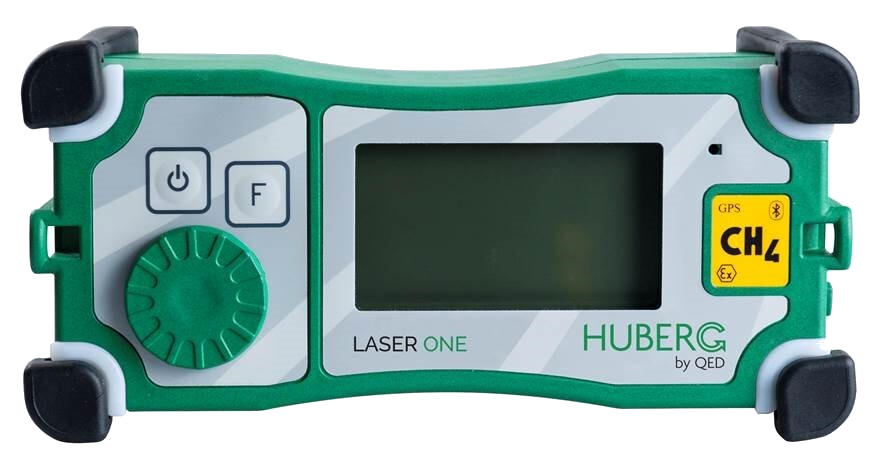 Laser One FAQ’s
Laser One FAQ’s
G110 FAQ’s
G110 FAQ’s
G110 FAQ’s
G110 FAQ’s